Августовская конференция 2016
Совершенствование профориентационной работы в целях популяризации рабочих профессий и специальностей, востребованных на региональном рынке труда
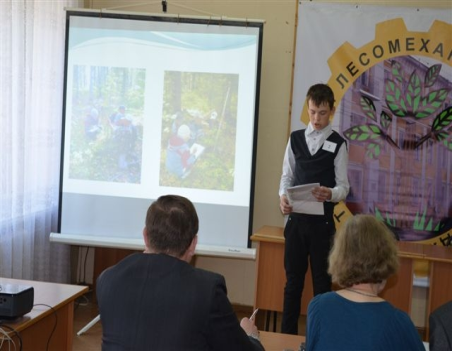 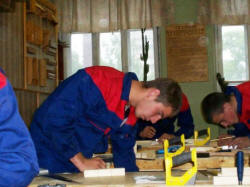 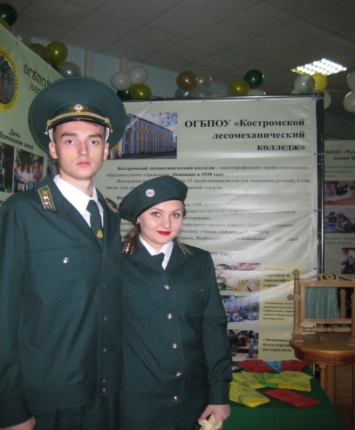 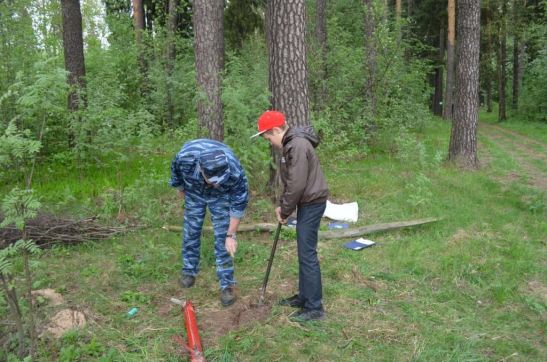 Директор ОГБПОУ «КЛМК» Менькова И.М.
ПО  ДАННЫМ  ИССЛЕДОВАНИЙ   ПРАВИЛЬНЫЙ   ВЫБОР ПРОФЕССИИ
уменьшает текучесть кадров
в 2,5 раза
увеличивает производитель-ность труда
на 10-15%
уменьшает стоимость обучения кадров
в 1,5-2 раза
На сегодняшний день доля молодежи в Костромской области составляет около 30 % трудоспособного населения и во многом определяет политические, экономические и социальные процессы, происходящие в регионе.
Совершенствование системы профориентационной работы  в  Костромской области
ОБУСЛОВЛЕНО
Необходимостью достижения целей эффективного развития конкурентоспособных отраслей региональной экономики
Обеспечением экономики региона  квалифицированными кадрами
НА  РЕШЕНИЕ  ЗАДАЧ  ПРОФОРИЕНТАЦИОННОЙ  РАБОТЫ  УКАЗЫВАЕТ  РЯД  РЕГИОНАЛЬНЫХ   НОРМАТИВНЫХ  ДОКУМЕНТОВ
Стратегия социально-экономического развития Костромской области на период до 2025 года (утв. Распоряжением администрации Костромской области от 27 августа 2013г. № 189-ра);
Приказ департамента образования и науки Костромской области от 27 августа 2013 года № 1502 «Об утверждении ведомственной целевой программы «Развитие профессионального образования Костромской области на 2014 – 2016 годы» (в редакции приказов департамента образования и науки Костромской области от 24.09.2014 № 1741, от 17.03.2015 № 520, от 07.05.2015 № 1055, от 09.03.2016 № 488);
 Комплекс мер, направленных на совершенствование профессиональной ориентации обучающихся в общеобразовательных организациях, на развитие системы среднего профессионального образования на 2014-2016 годы на территории Костромской области, утвержденный приказом департамента образования и науки Костромской области от 20 апреля 2014 г. № 748.
ПРОФЕССИОНАЛЬНЫЙ  ВЫБОР В  СОВРЕМЕННОМ  ОБЩЕСТВЕ  ВЫСТУПАЕТ  ПРЕДМЕТОМ ОБЩЕСТВЕННОГО  ДОГОВОРА
Основные участники договора
субъекты самоопределения (обучающиеся и их родители)
субъекты экономической сферы (работодатели и их объединения)
Профессиональные образовательные организации выступают в этом процессе квалифицированными ПОСРЕДНИКАМИ
Для организации посредничества должна быть выстроена
СИСТЕМНАЯ ПРОФОРИЕНТАЦИОННАЯ РАБОТА
ПРИНЦИПЫ  ПРОФОРИЕНТАЦИОННОЙ РАБОТЫ  В  КОЛЛЕДЖЕ
Системность и преемственность – профориентационная работа не должна ограничиваться только работой со старшеклассниками.  Эта работа должна вестись с первого по выпускной класс;
Дифференцированный и индивидуальный подход к учащимся в зависимости уровня сформированности их интересов;
Взаимосвязь школ, семьи, профессиональных образовательных организаций, службы занятости, дополнительного профессионального образования;
Связь с работодателями.
ОСНОВНЫМИ   НАПРАВЛЕНИЯМИ   ПРОФОРИЕНТАЦИОННОЙ РАБОТЫ   В  КОЛЛЕДЖЕ  ЯВЛЯЮТСЯ:
Информирование и консультирование школьников и их родителей (законных представителей) по вопросам профессионального выбора;
Проведение практикоориентированных профориентационных мероприятий 
со школьниками и их родителями (законными представителями), направленных на популяризацию рабочих профессий и специальностей, востребованных на региональном рынке труда
ОРГАНИЗАЦИОННО-УПРАВЛЕНЧЕСКАЯ  СТРУКТУРА  ПРОФОРИЕНТАЦИОННОЙ  РАБОТЫ  В  КОЛЛЕДЖЕ
Координационный орган
Совет по профориентационной работе
Локальные
 нормативные акты
Кабинет по профориентации
Положение о профориентационной работе в колледже; 
Положение о Совете по профориентационной работе;
Должностные инструкции ответственных за профориентационную работу;
Договоры о сотрудничестве с различными соц. партнерами.
Организация работы с обучающимися и их родителями (законными представителями); 

Организация работы с педагогическим коллективом.
КОМПЛЕКСНЫЙ  ПРОЕКТ ПРОФОРИЕНТАЦИОННОЙ  РАБОТЫ  В  КОЛЛЕДЖЕ
« Профессия- залог будущего»
Сроки реализации проекта:  2014-2016
КОМПЛЕКСНЫЙ  ПРОЕКТ ПРОФОРИЕНТАЦИОННОЙ  РАБОТЫ  В  КОЛЛЕДЖЕ
« Профессия- залог будущего»
Задачи проекта
Совершенствование системы профориентационной работы колледжа;
Поиск и внедрение активных методов работы с абитуриентами;
Обеспечение качественного набора абитуриентов;
Формирование информационной среды профессиональной ориентации;
Повышение информированности учащихся школ о востребованных специальностях, профессиях.
Участие в проведении Дня работника леса
 в г. Шарья
Организация профессиональных проб
Проведение конкурса социальных проектов
Допрофильная подготовка школьников
РЕАЛИЗАЦИЯ  ПРОЕКТА
Круглые столы
Проведение
 Дня открытых дверей
Проведение конкурса любительских видеофильмов (презентаций)
Выступление 
агитбригады
ноябрь  2014 – декабрь  2015
ИСПОЛЬЗОВАНИЕ  ПРОФОРИЕНТАЦИОННОГО  ПОТЕНЦИАЛА КОЛЛЕДЖА  В  ОРГАНИЗАЦИИ  ОЛИМПИАДНОГО  ДВИЖЕНИЯ ШКОЛЬНИКОВ
Совместное олимпиадное движение студентов колледжа и обучающихся школ
Реализация  программы «Методика лесной педагогики»
Направлена на получение знаний и привитию любви к лесу
4 олимпиады для школьников по предметам
«Изобразительное искусство»,
«Черчение», 
«Лесоводство», 
«Мастер столярно-плотничных
 и паркетных работ»
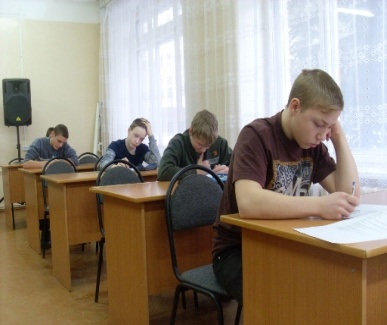 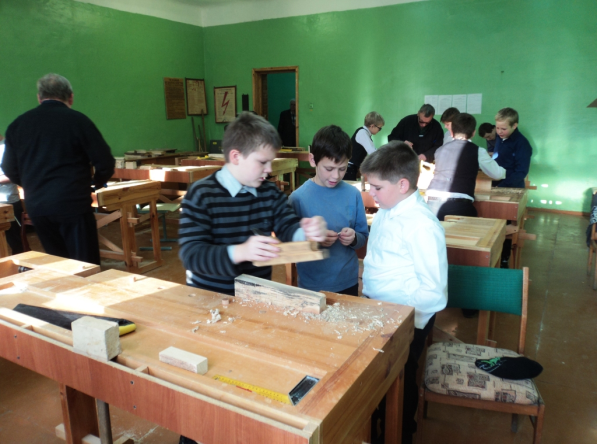 РЕГИОНАЛЬНАЯ  ОЛИМПИАДА«Мастер столярно-плотничных работ»
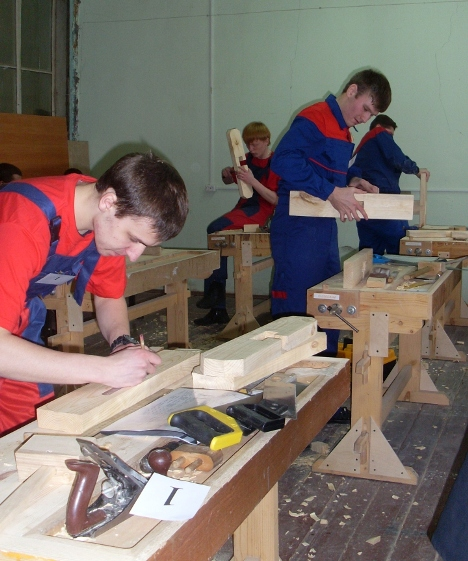 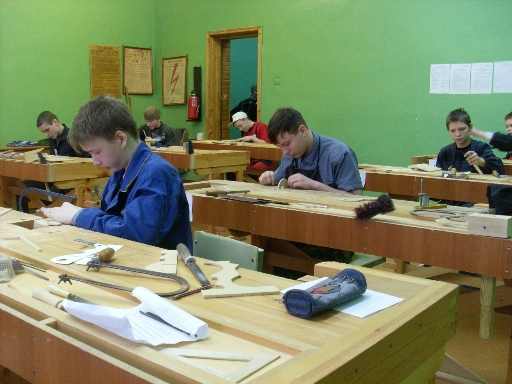 ОПЫТ  ФОРМИРОВАНИЯ  ПРАКТИЧЕСКИХ  НАВЫКОВ СОЗДАНИЯ  ПОЛЕЗНЫХ  ПРОДУКТОВ  В  РЕЗУЛЬТАТЕ ПРАКТИЧЕСКОЙ  ДЕЯТЕЛЬНОСТИ  ШКОЛЬНИКОВ
Заключение  договора о сотрудничестве между колледжем и МБОУСОШ  №30
На базе колледжа проводятся уроки по предмету «Технология» для обучающихся 5-7 классов
В процессе трудового обучения школьники  получают навыки рабочей профессии «Столяр»,
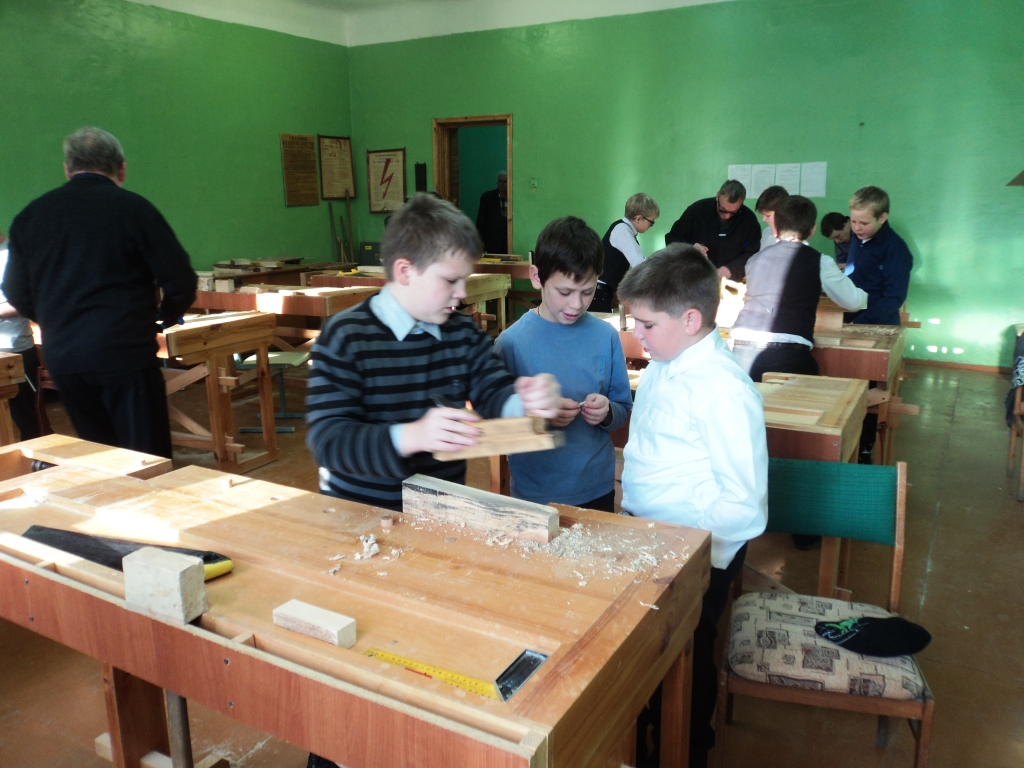 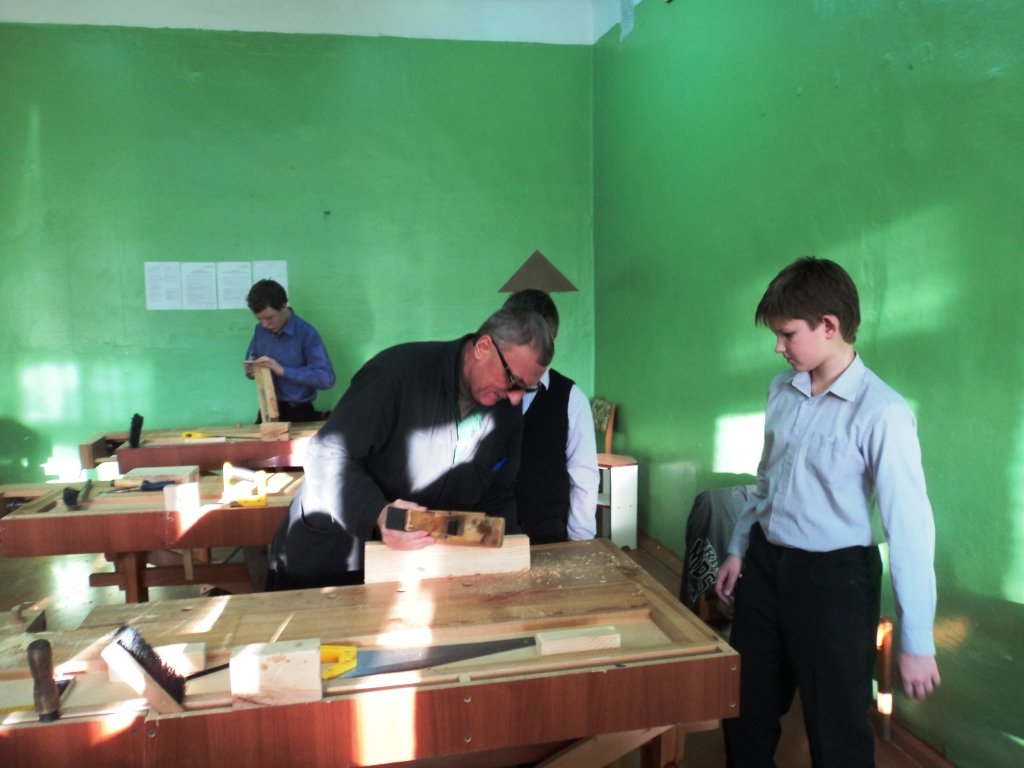 Мониторинг качества профориентационной работы показал, что количество школьников, желающих проходить изучение предмета «Технология» на базе колледжа, увеличилось   на 5,2% и составляет 97 обучающихся
ОБУЧЕНИЕ  ШКОЛЬНИКОВ  ПО  ПРОГРАММЕ  ПОДГОТОВКИ ПО ПРОФЕССИИ  «Сборщик изделий из древесины»
На основании Приказа Департамента образования и науки Костромской области  с сентября 2016 года  установлены контрольные цифры приема 24 школьника  9-ых классов
Создан электронный образовательный ресурс с использованием региональной платформы дистанционного обучения СДО SharePoint LMS по  программе профессиональной подготовки по профессии  «Сборщик изделий из древесины», адаптированный  для обучения школьников.
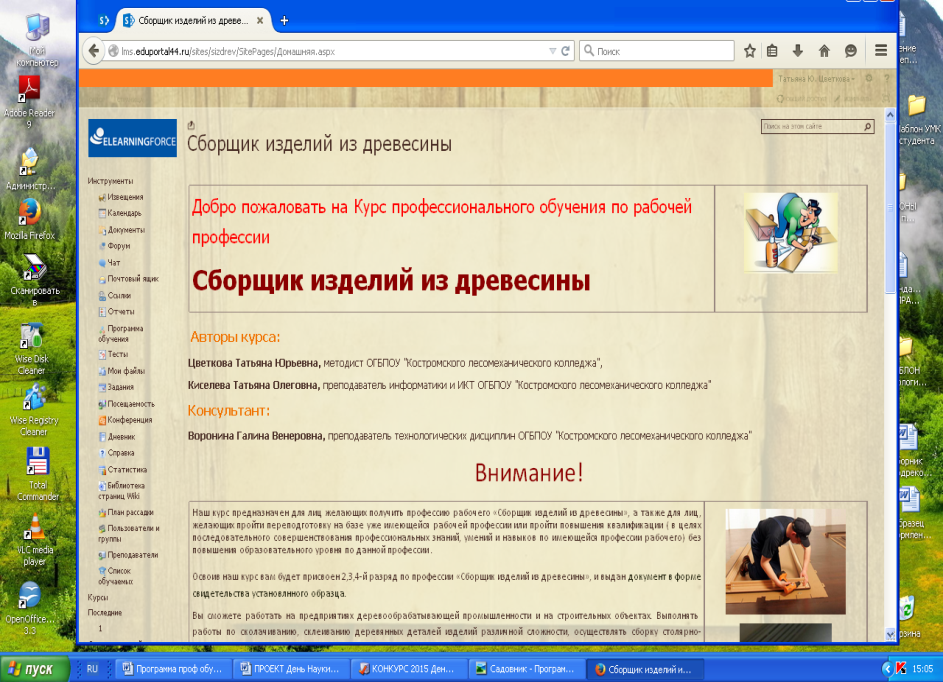 Разработана  образовательная программа, учебный план по профессиональной подготовке
Организация профориентационных курсов, для школьников, проводимых специалистами предприятий
Образовательные проекты
Профессиональные пробы
РАЗРАБОТКА  И  ВНЕДРЕНИЕ  НОВЫХ  ЭФФЕКТИВНЫХ  ФОРМ  И  МЕХАНИЗМОВ  ДЛЯ  КОММУНИКАЦИИ ОБУЧАЮЩИХСЯ  С  РАБОТОДАТЕЛЯМИ
Сетевое взаимодействие  
 с  Кадыйским лесничеством по профориентационному сопровождению обучающихся Костромской области, интересующихся биологией, ботаникой, конструированием и цветочно-декоративным оформлением
Запуск пилотного проекта целевого  развития ключевых компетенций будущих специалистов-деревообработчиков  с  учетом требований компании «Костромамебель» и  ООО «Парус»
УЧАСТИЕ В ДВИЖЕНИИ  WorldSkills Russia
КОСТРОМСКОЙ ОБЛАСТИ
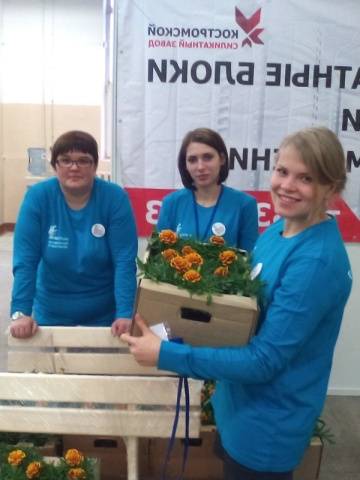 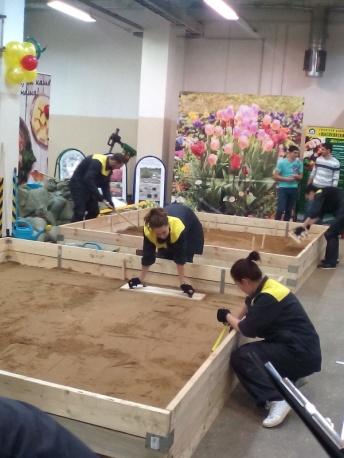 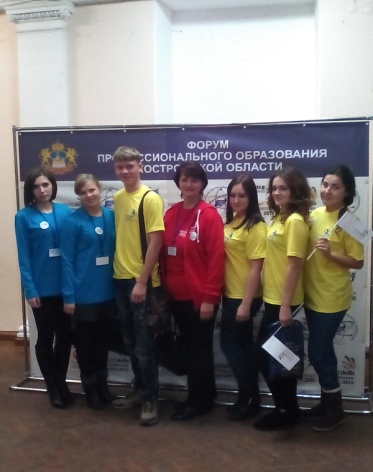 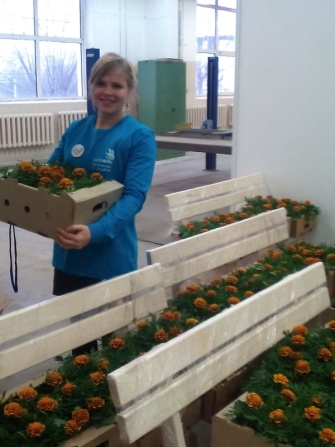 2015 год
Участие в   таком  Чемпионате  способствует:
профессиональной ориентации школьников; 
повышению престижа востребованных профессий на рынке труда;
качеству  профессионального образования;
дает надежный ориентир на передовые технологии в подготовке молодых специалистов в области среднего профессионального образования
РЕГИОНАЛЬНАЯ  ПЕРСОНИФИЦИРОВАННАЯ  МОДЕЛЬ ПРОФОРИЕНТАЦИОННОЙ  РАБОТЫ  С  ОБУЧАЮЩИМИСЯ КОСТРОМСКОЙ  ОБЛАСТИ
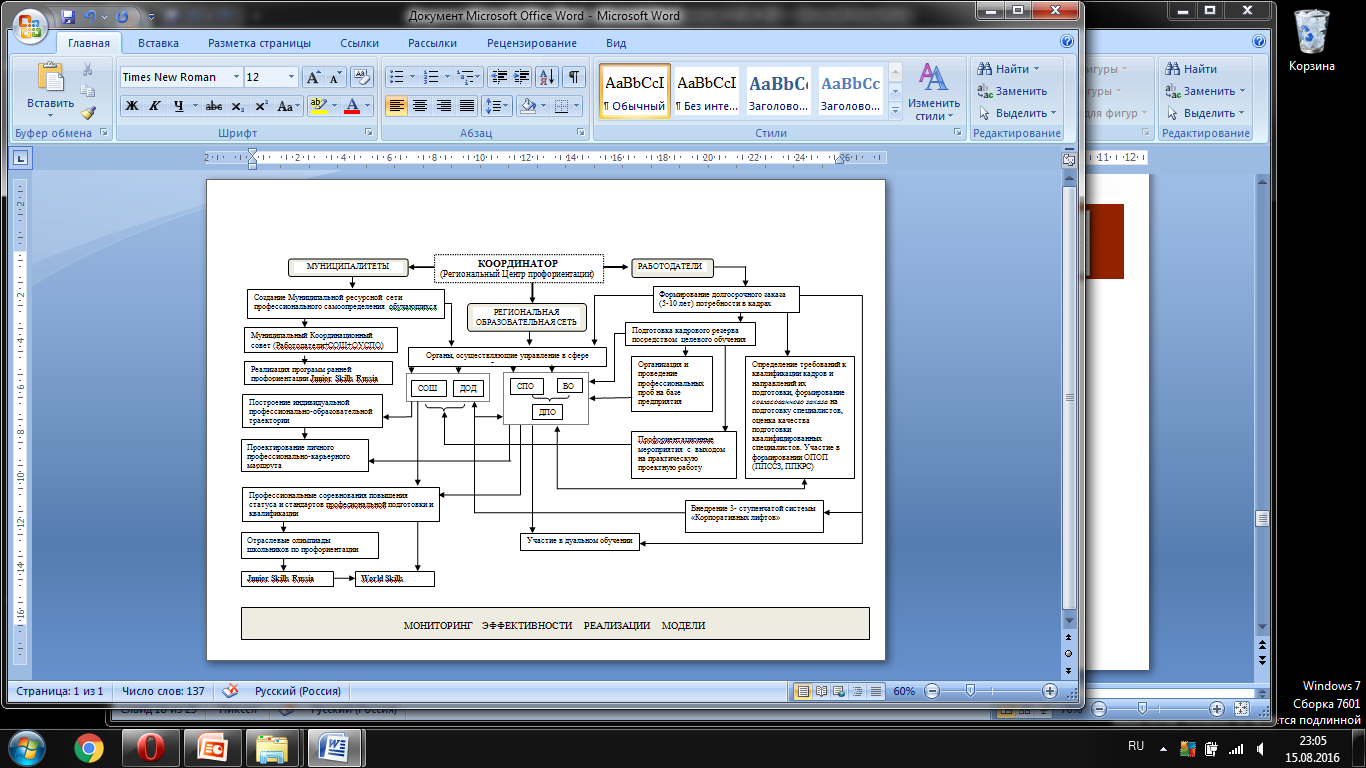 ФАКТОРЫ,  ОБЕСПЕЧИВАЮЩИЕ  ЭФФЕКТИВНОСТЬ ПРОФОРИЕНТАЦИОННОЙ  РАБОТЫ:
1
Системность и комплексность профориентационной деятельности образовательного учреждения
2
Практикоориентированность форм профориентационной работы
3
Сетевое взаимодействие и партнерство в решении профориентационных задач, активное вовлечение работодателей в профориентационную деятельность
Апробация новых современных форм профориентационной работы
4
СЛОЖНОСТИ  В  ВЕДЕНИИ  ПРОФОРИЕНТАЦИОННОЙ  РАБОТЫ:
2
1
Возможная ограниченность ресурсов    образовательной организации (недостаточно высокая степень соответствия материально-технической базы для организации и проведения практикоориентированных профориентационных мероприятий, недостаточная квалификация педагогических работников в вопросах применения методик  и практик профориентационной работы)
Низкая степень активности работодателей, невысокая заинтересованность, соответственно и слабая вовлеченность работодателей в профориентационную деятельность
3
Несогласованность действий учреждений  и организаций разного уровня в профориентационной работе;
4
Недостаточность использования в профориентационной работе современных образовательных технологий
Сегодня профориентационную работу
 необходимо рассматривать не только как РЕСУРС, ОБЕСПЕЧИВАЮЩИЙ профессиональные образовательные организации КОНТИНГЕНТОМ, 
а прежде всего как ресурс, обеспечивающий региональный рынок труда КВАЛИФИЦИРОВАННЫМИ
 И ВОСТРЕБОВАННЫМИ КАДРАМИ
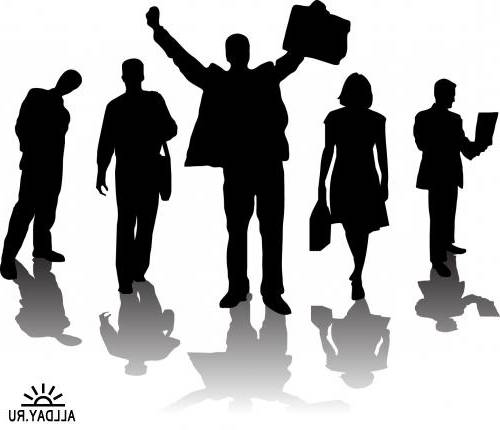